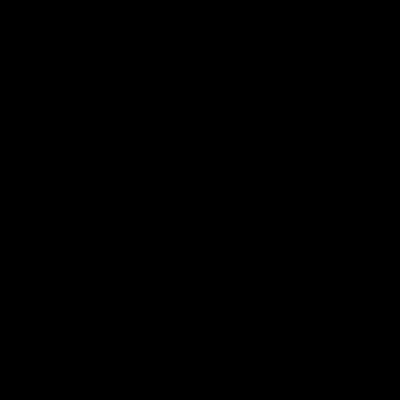 COOPERATIVA PARY
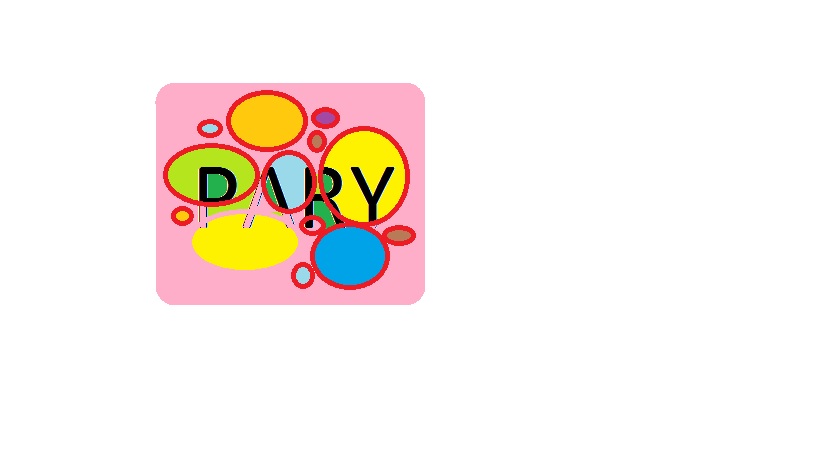 pary@cecei.es
Pajaritas de plumas : 5€
Diademas : 2,50€
Coleteros : 2€
Tazas diseñadas : 3,50€
Tarjeteros : 2€
Marca paginas : 1€